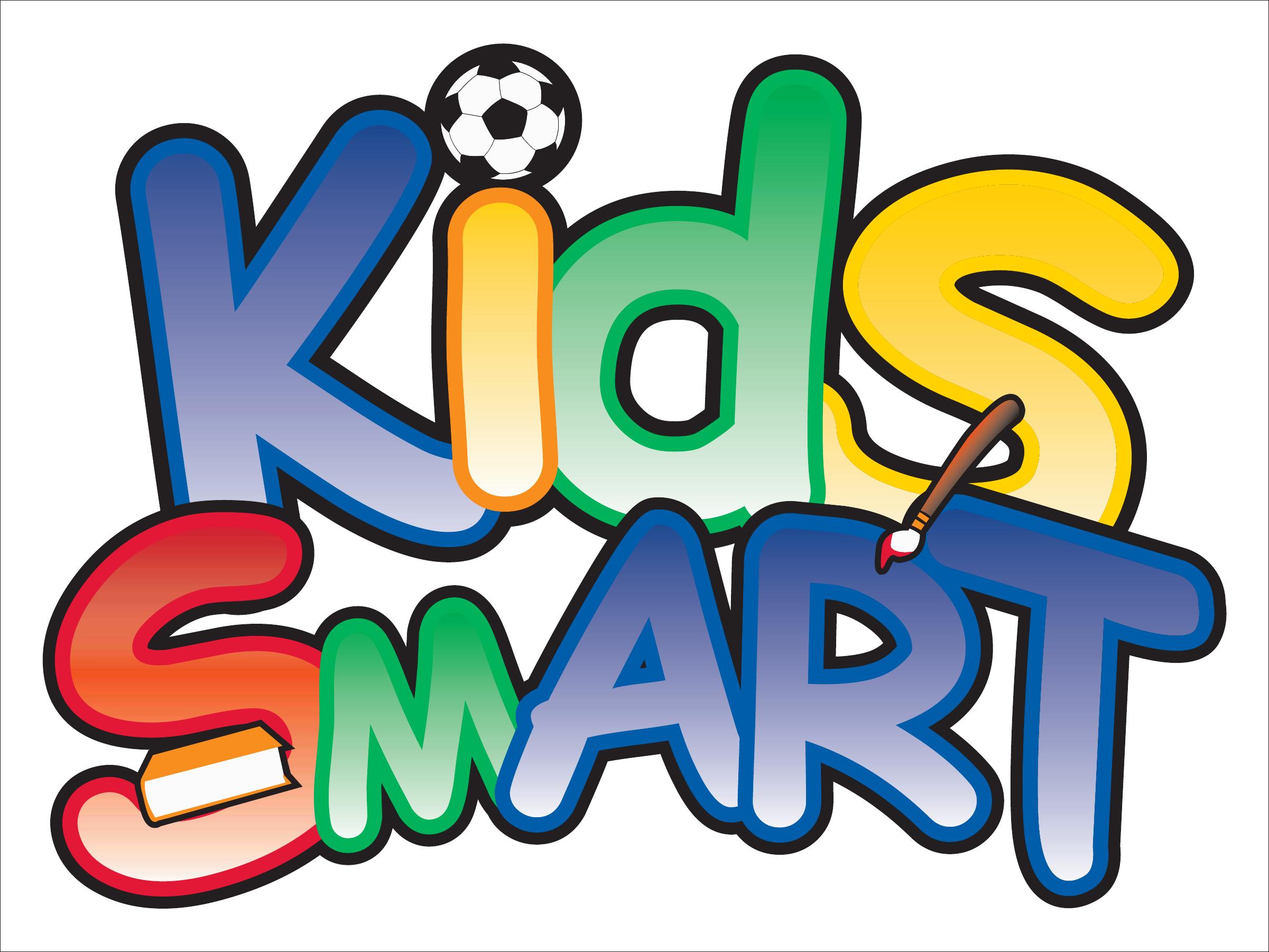 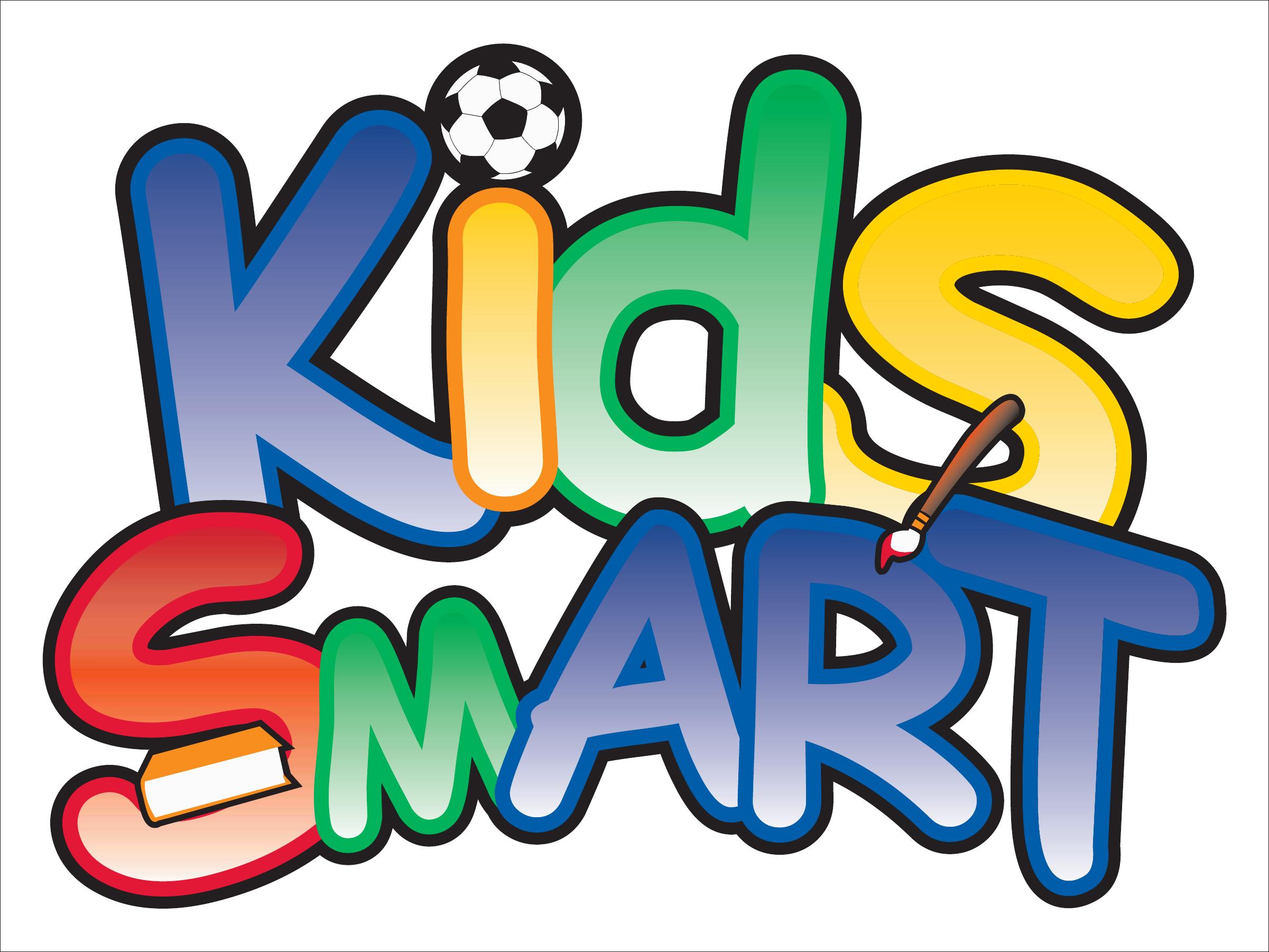 Kids SmART RMP Summer Camp
Virtual Meet/Greet
May 19, 2025
600-700p
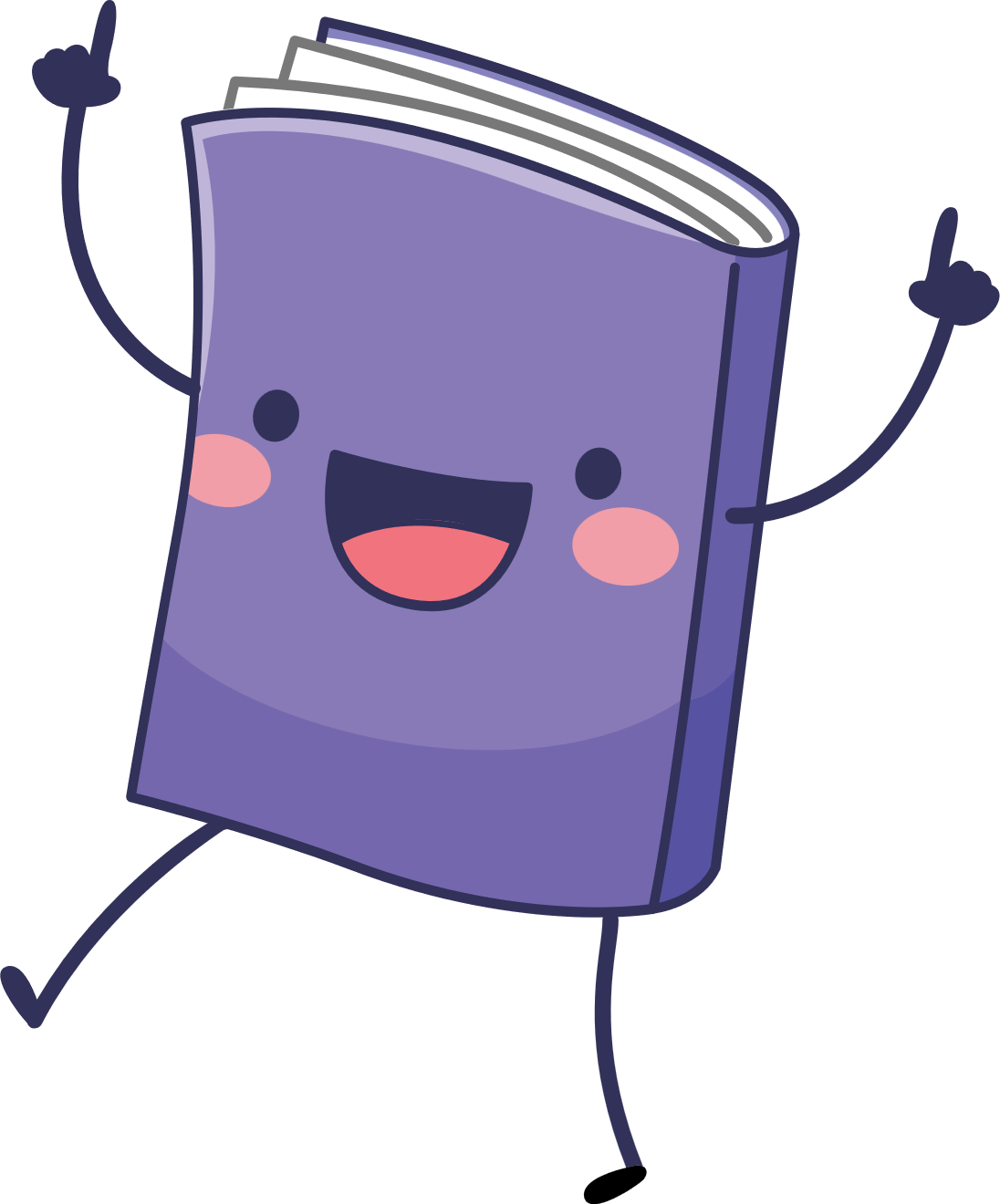 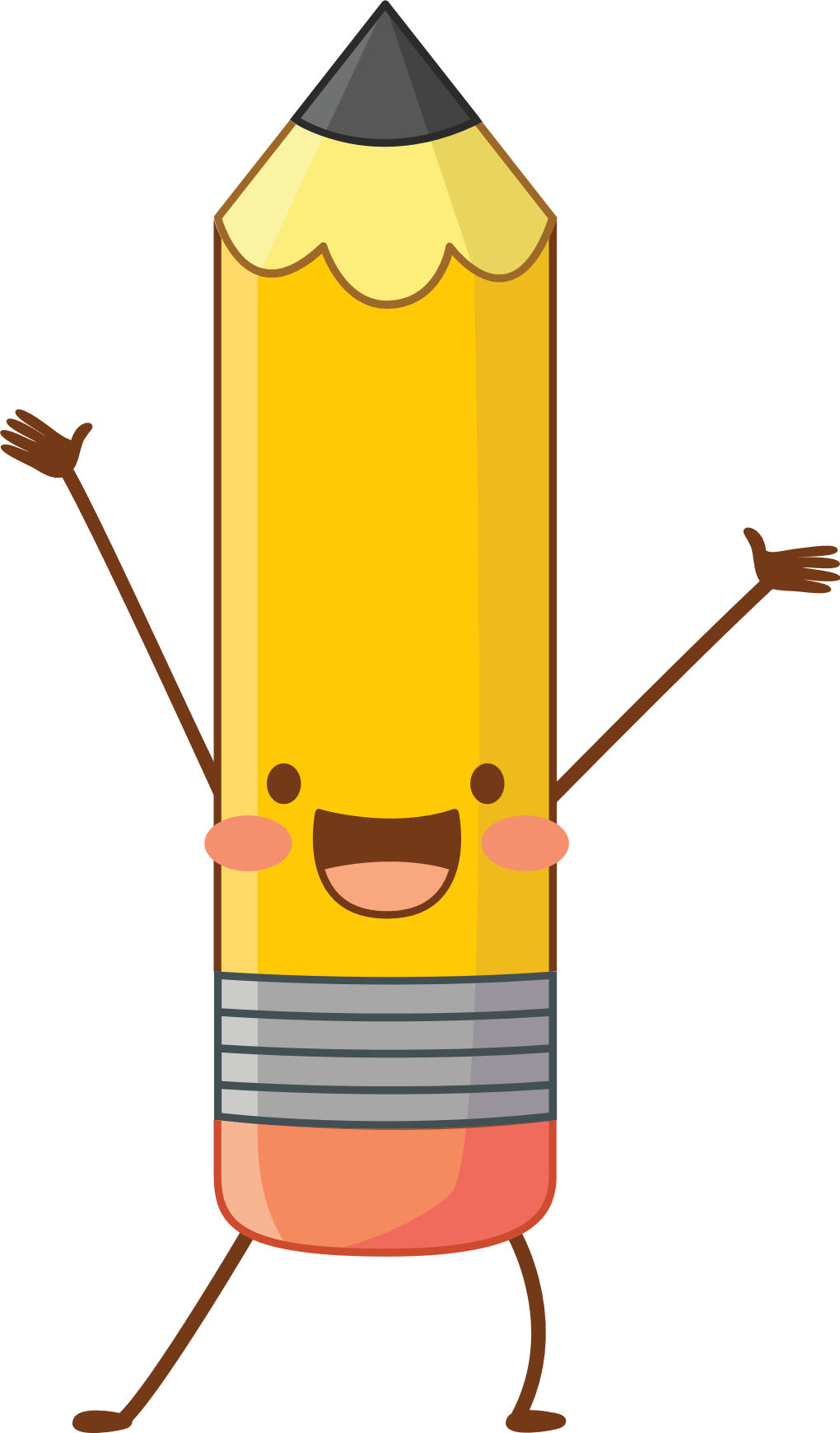 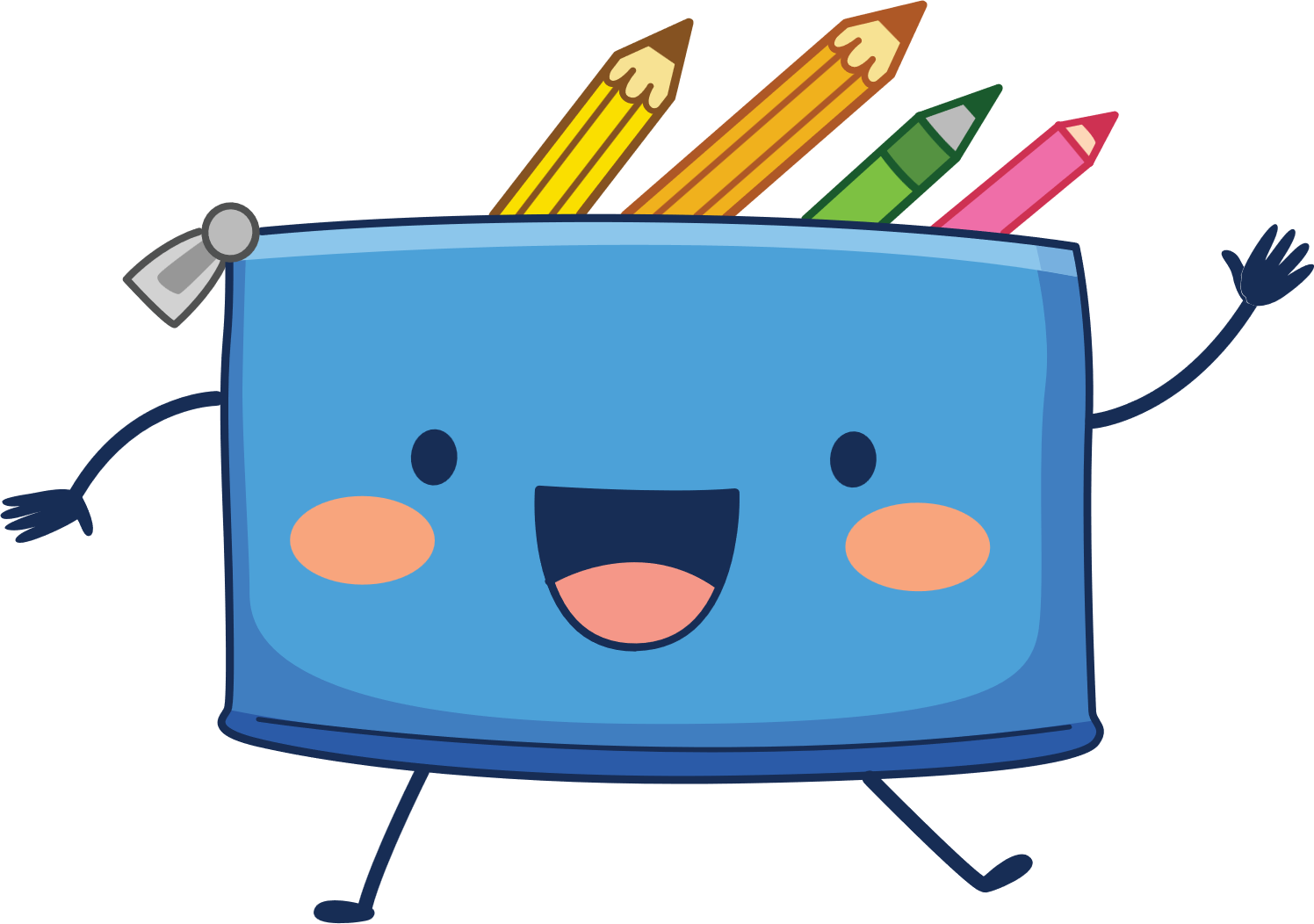 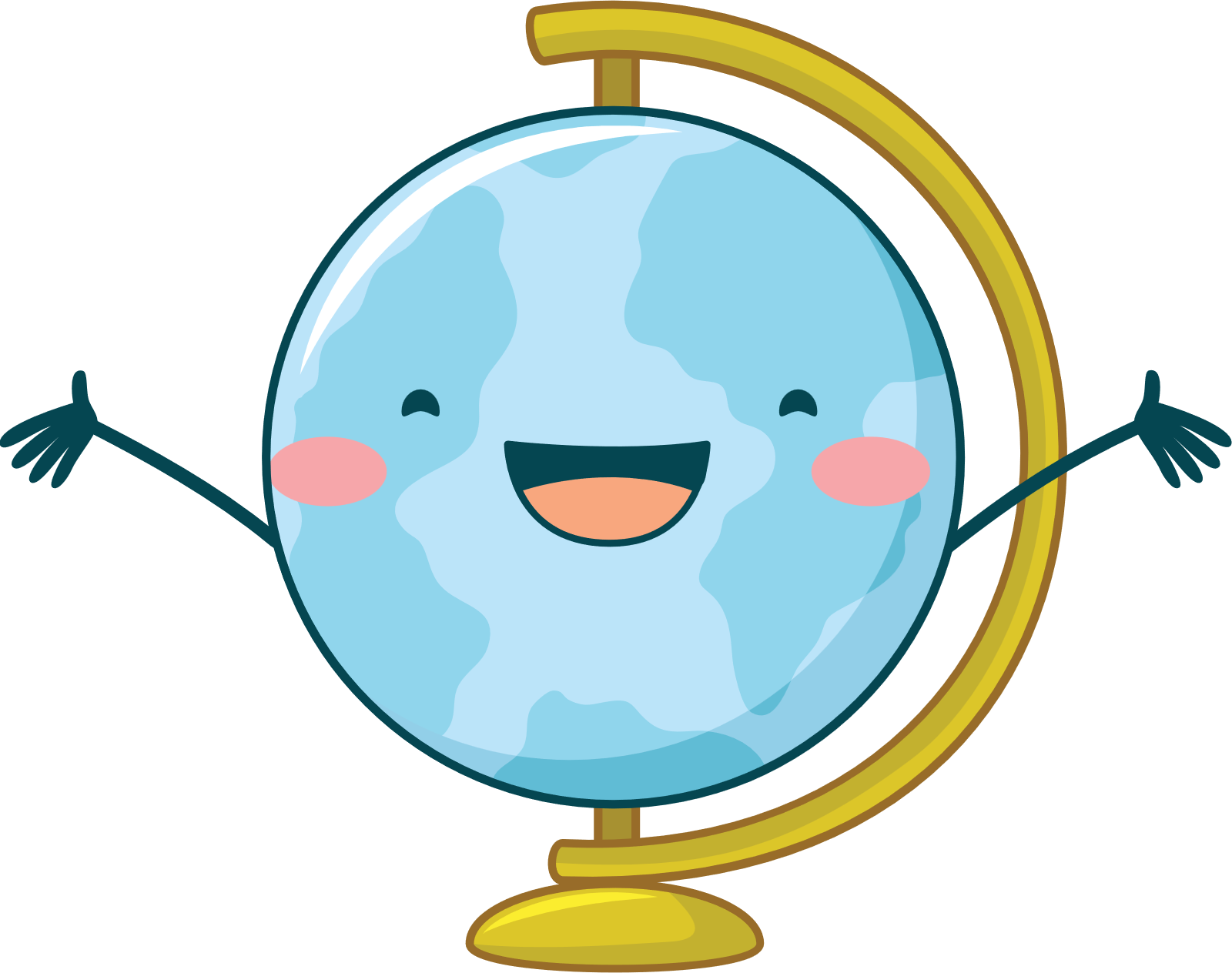 Welcome Parents!
Goals of tonight’s Meet/Greet
To help families understand the general logistics and structure of our camp
Make sure children come to camp prepared and ready for fun
Clarify the process and requirements of scheduling and payments
To ensure comfort and understanding by parents/guardians and children so we can all have a great time this summer!

*Virtual introduction of staff will occur after initial presentation, before question/answer portion.
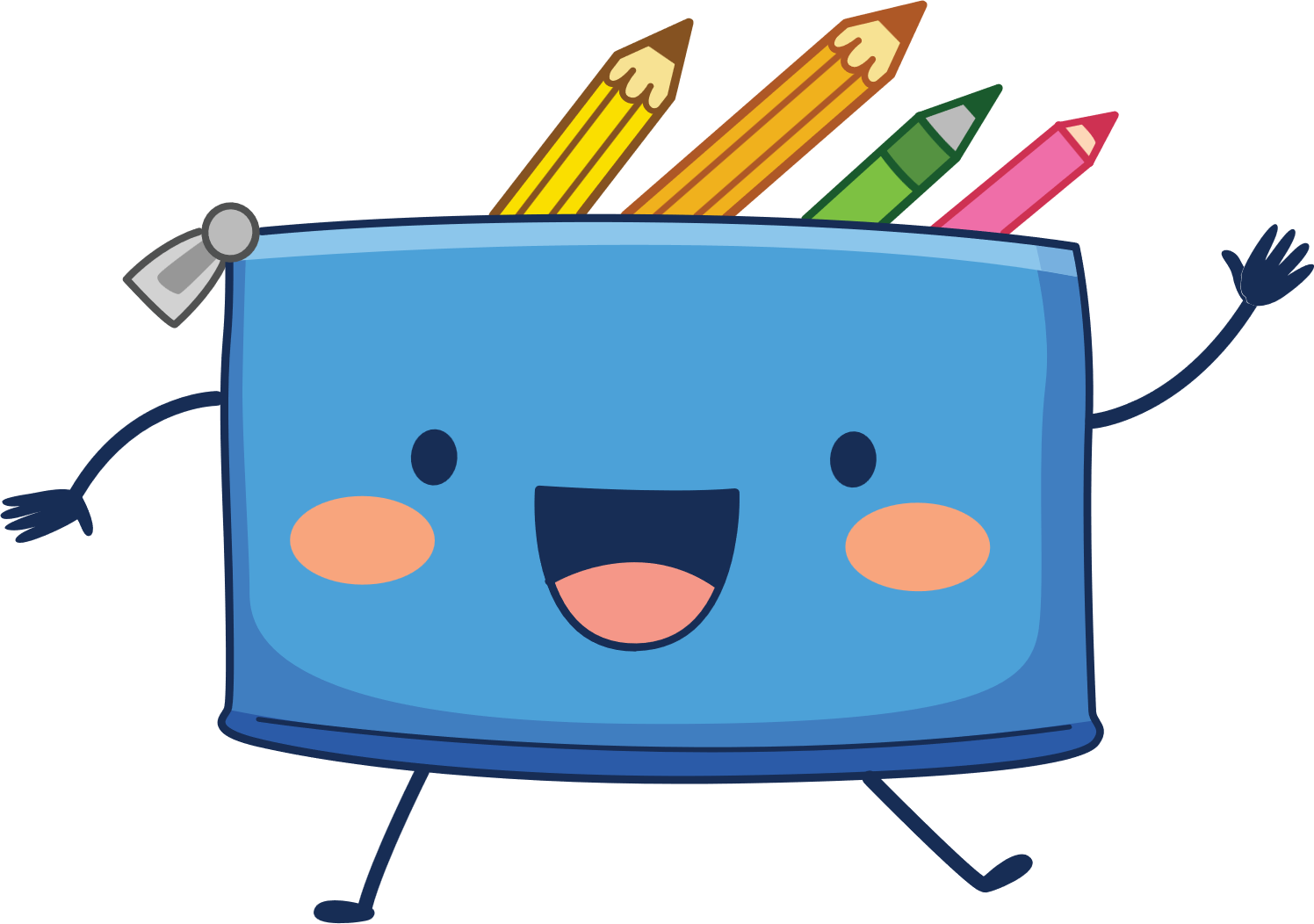 General camp Overview
Camp is open 630a-6p Mon-Fri 
No drop-offs prior to 6:30a
late fee of $1/min/child assessed for pickups after 6pm
Jeffco camps start Thursday, May 29 and run through August 14
*All Camps Closed 6/19 and 7/4 due to District Building closures
RMP-BK camp starts Tuesday, June 3 and runs through August 1 
*Camp closed 6/19 and 7/4 due to District building closures
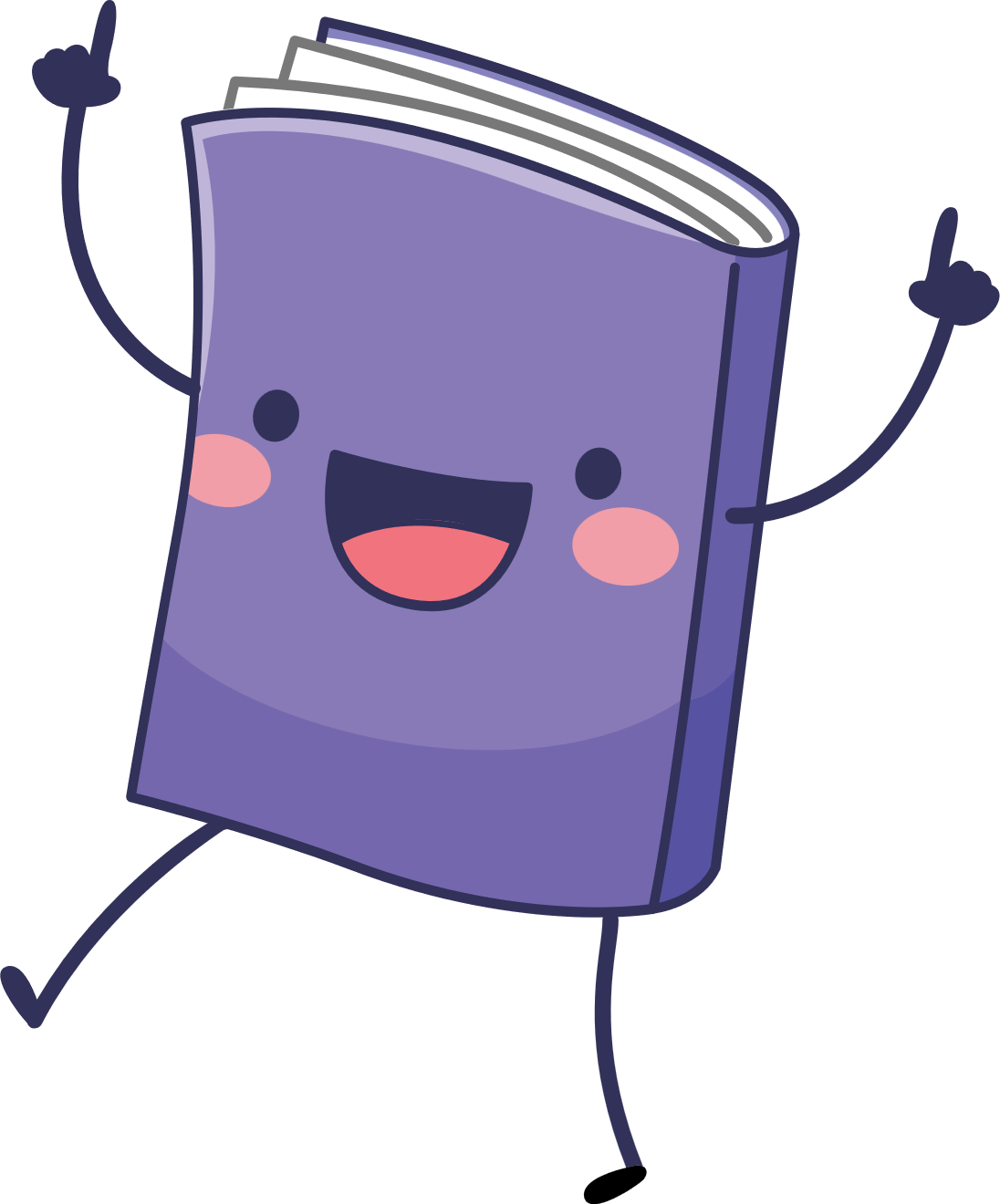 RMP-BK:
(text is best)

303-579-6806
Lumberg Camp:
(text is best)

303-579-6743
Deane Camp: 
(text is best)

303-579-6077
RMP-BK
*Entrance is on South side of building, through playground gate
Drop-Off/Pick-up
Parents/Guardians MUST come in to drop off/pick up their children- PIN numbers will be set up if you don’t already have one.
Knock LOUDLY, or ring bell.  Be patient while we come let you in. 
All family members must be approved to pick-up and have their own PIN for check-out.  
CCAP families must also check their children in/out on ATS laptop.
Make sure you check the parent table for updated camp information!  Parents are responsible for knowing the activities and field trips based on this information.
Lumberg
*Park in lot on West side of school.  Enter through cafeteria double doors.
Deane
*Entrance is main doors at the front. Parking is in main lot.  Ring bell and be patient for us to answer door.
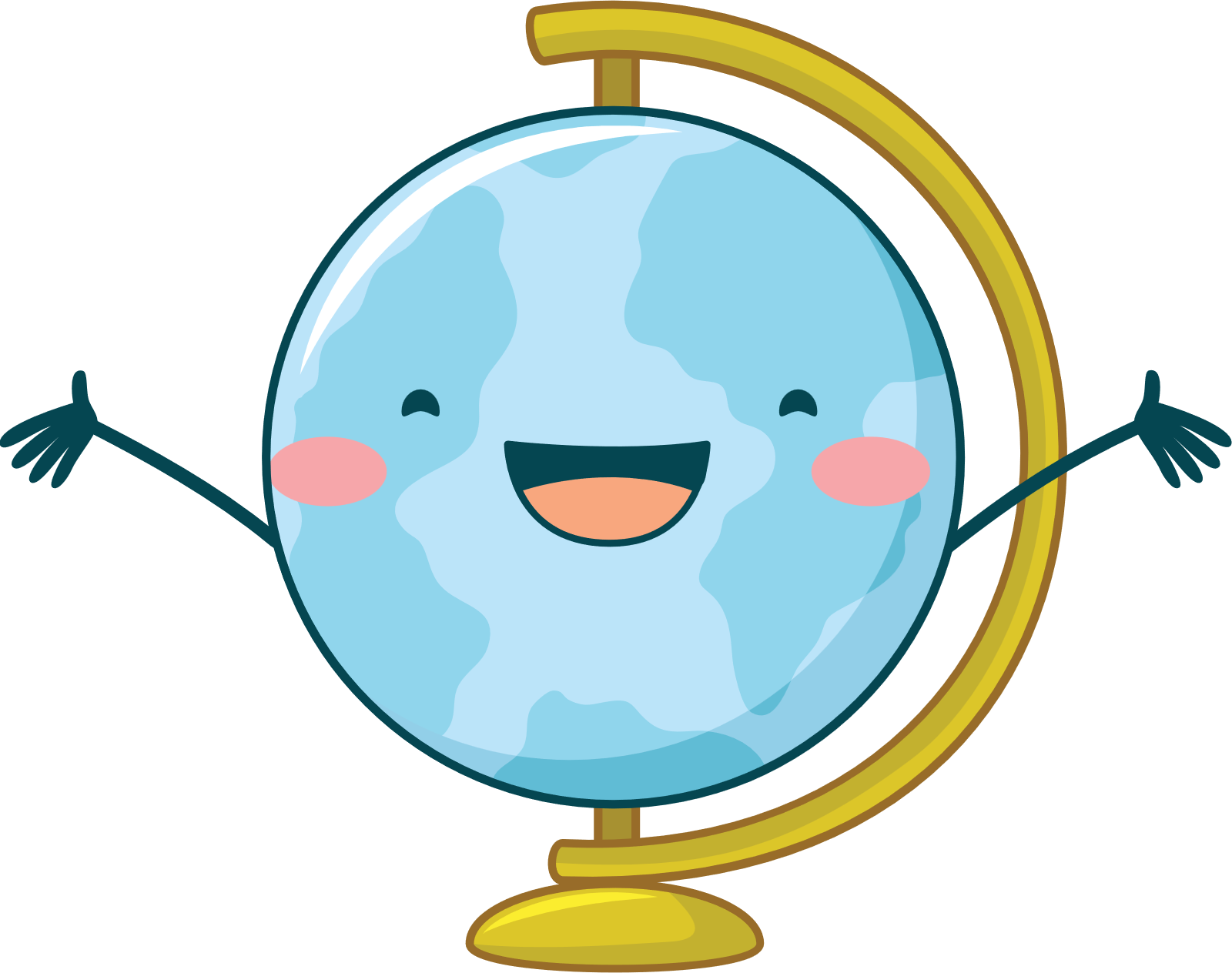 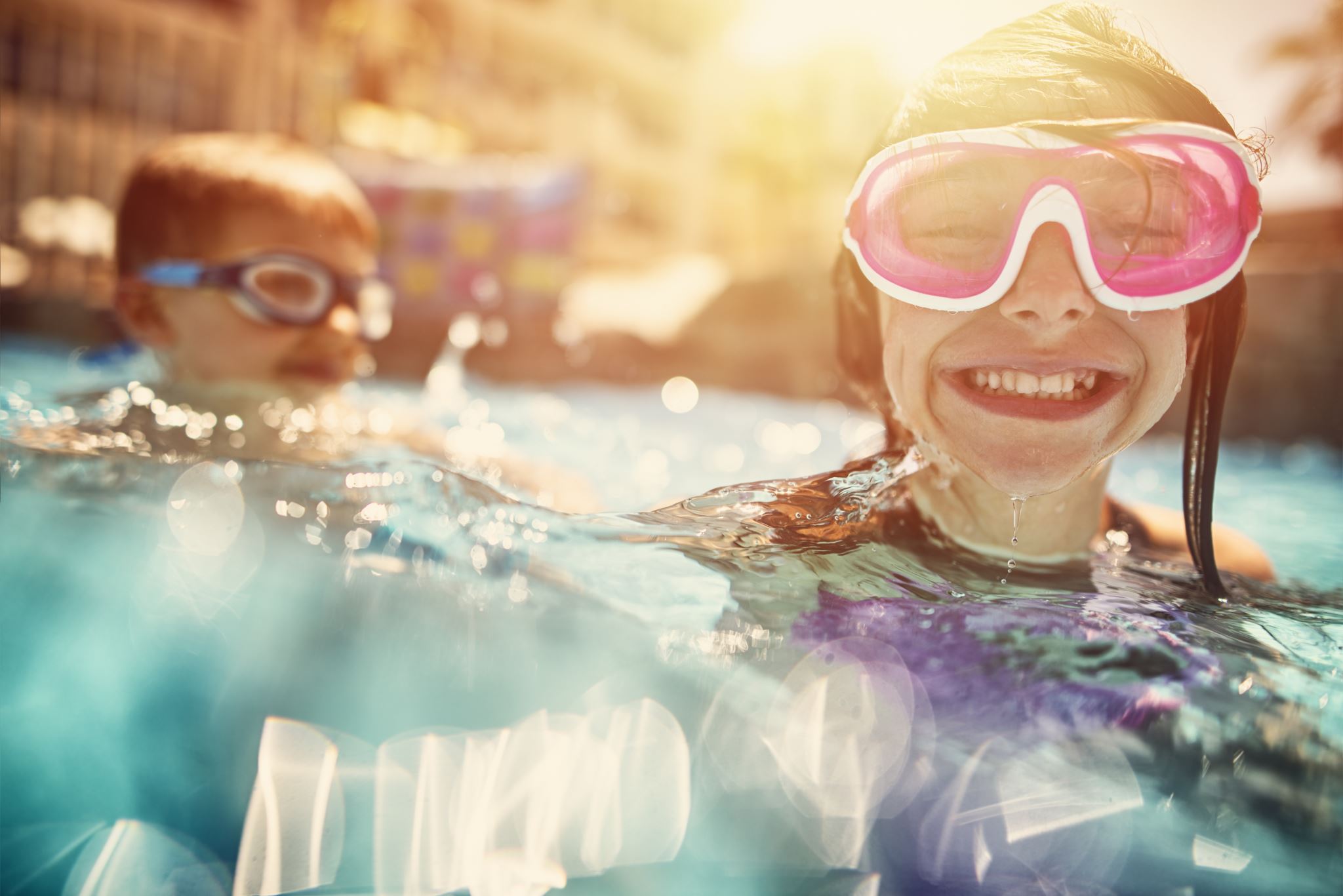 Weekly Activity Structure
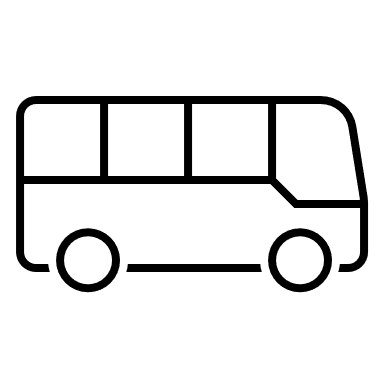 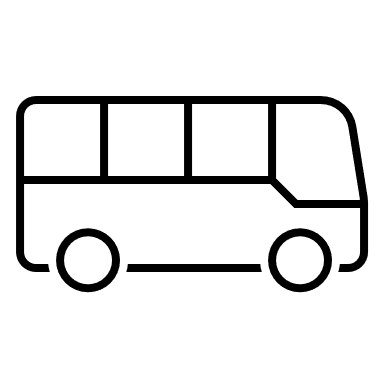 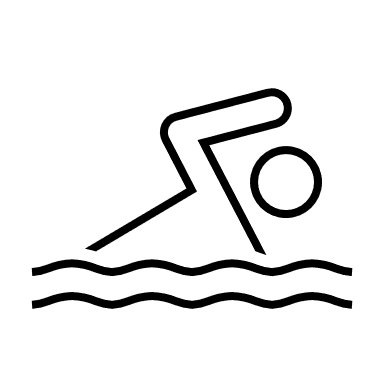 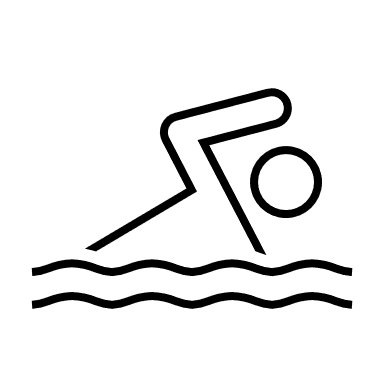 Wednesdays:
Field Trip Day!
Field trip to local attractions
District Bus, Kids SmART van, or walking. Vans and busses are safe/approved for all children ages 3+
Check times on weekly flyer- don’t be late!
Mondays:
Swim Days!
Field trip to local pool (zero depth/shallow play area avail)
Check times on weekly flyer- don’t be late!
Send children IN their suits, with change of clothes
Remember SUNSCREEN and towel
Goggles and life jackets only
Tuesdays:
BK: Show up and
Share Day!
Bring ONE camp appropriate item from home to share
Must be labeled; not responsible for lost items
*Deane/Lumberg will have Tues Wheels day
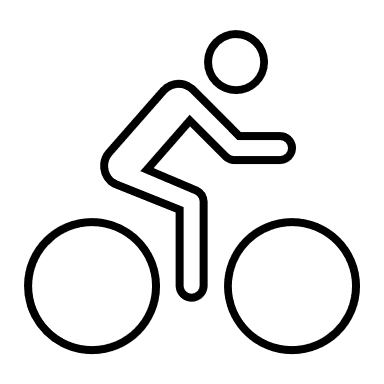 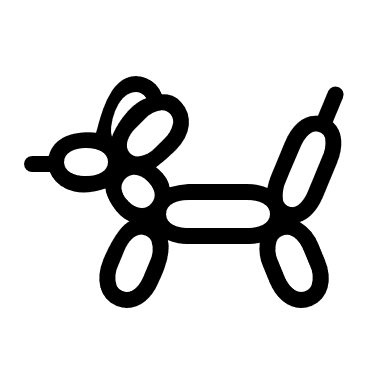 *Review Site specific
Activity calendar for more
Information
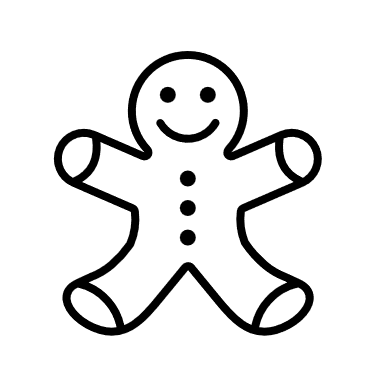 Thursdays:
In House/Theme Day!

Extra fun activities surrounding a certain theme, including an edible craft!
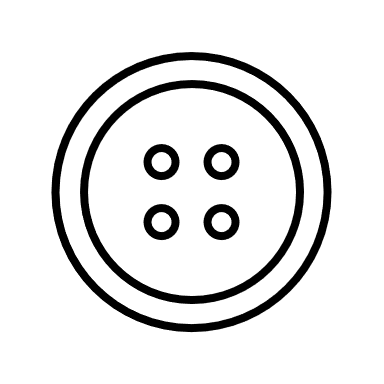 Fridays:
Outreach!

The field trip comes to us! 
Times will be listed on weekly flyer
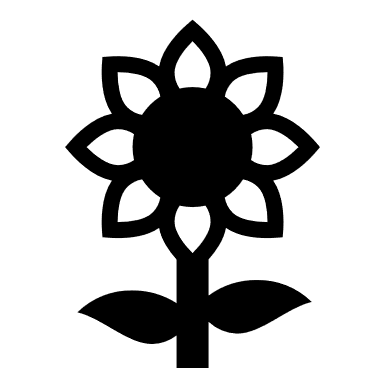 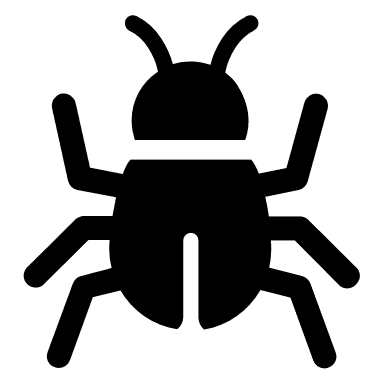 ECE STUDENTS*rMP-Berkeley 3-5 yr olds
Hello RMP-Berkeley Summer Camp ECE Families!

We are so excited to be able to make this summer super fun for your little ones and to ensure all families are ready to go day one we have listed some requests and reminders below:
Provide a change of clothes in a labeled resealable plastic bag to be left on-site and replenished as needed
Send a nap/chill time blanket and sheet for weekly use, blankets will need to go home for washing at the end of each week
Monday/Swim day- Send your child with a life vest for swimming, if applicable.  Armies and other floaties are not allowed.
Please make sure to label all the child’s belongings

These reminders are in addition to general camp reminders that can be reviewed on the Camp page of our website: https://www.kids-smart.com/juniorsmartiescamp

Thank you for sharing your children with us and we are looking forward to a fun filled summer with them!

Sincerely,
The Kids SmART Team
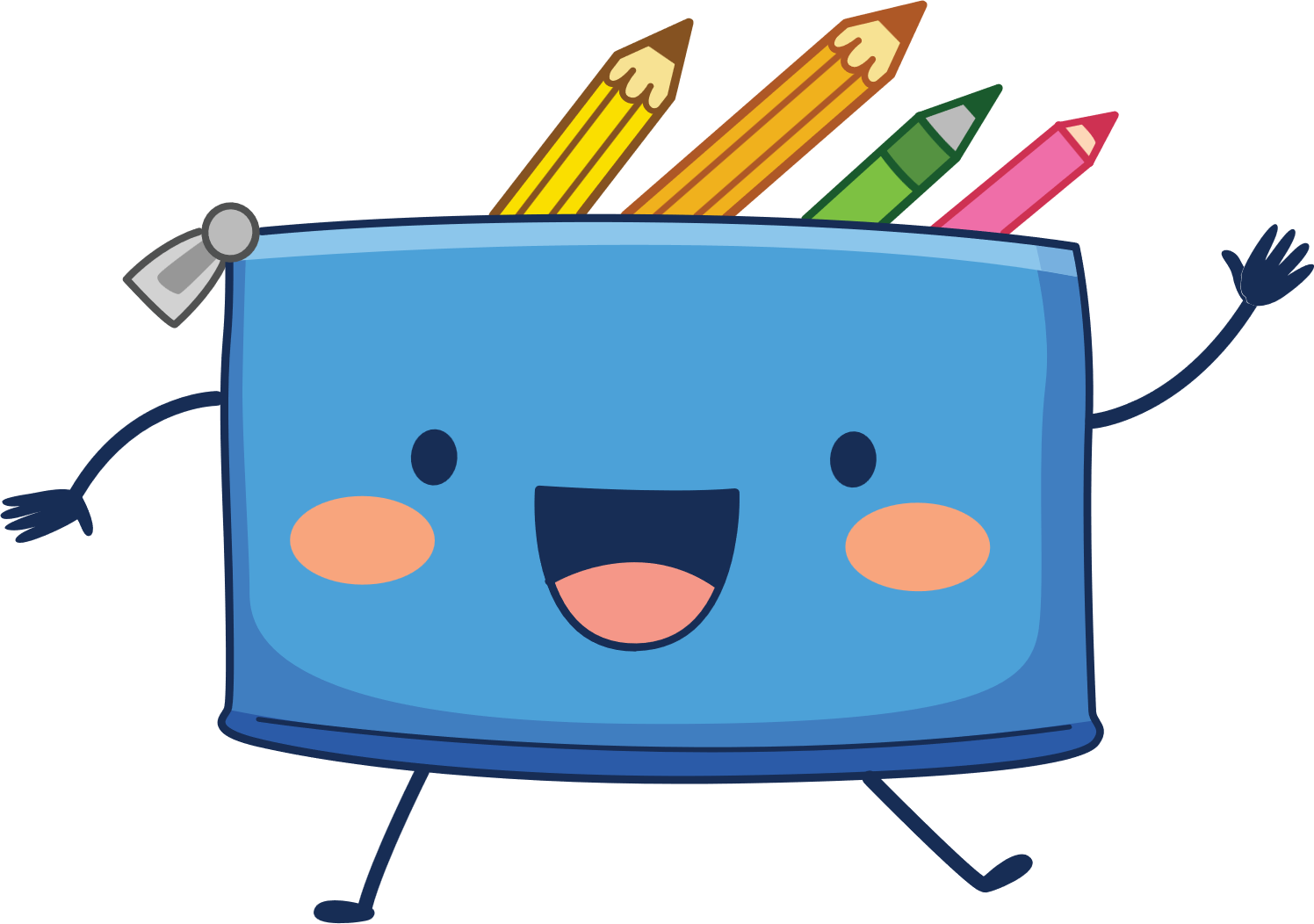 Come Prepared!       *things to bring every day
SUNSCREEN!
Children must have a coat applied prior to drop-off each day
All children must have sunscreen agreement signed
If bringing own, be prepared to replenish weekly
Make sure sunscreen fee is paid prior to 5/24, if not yet paid
Breakfast/Lunch
Will be served (and free!) most of the summer
JEFFCO CAMPS BRING OWN Bkfst/Lunch 5/29 and 5/30; Jeffco lunch program starts 6/2
Breakfast only available until 8:30a
Allergies or dietary restrictions cannot be accommodated
We will let you know dates it is not provided (all off site lunches)
If you have a big eater, or a picky one, feel free to send your child with their own food (must be non-perishable).  Please also make sure we have your allergy information
Labeled Water Bottle!
We can help them refill
Morning and afternoon snack
Monday/Swim day
They need to wear suit to camp, bring change of clothes and towel.  Goggles and life vests allowed; no other floaties or toys
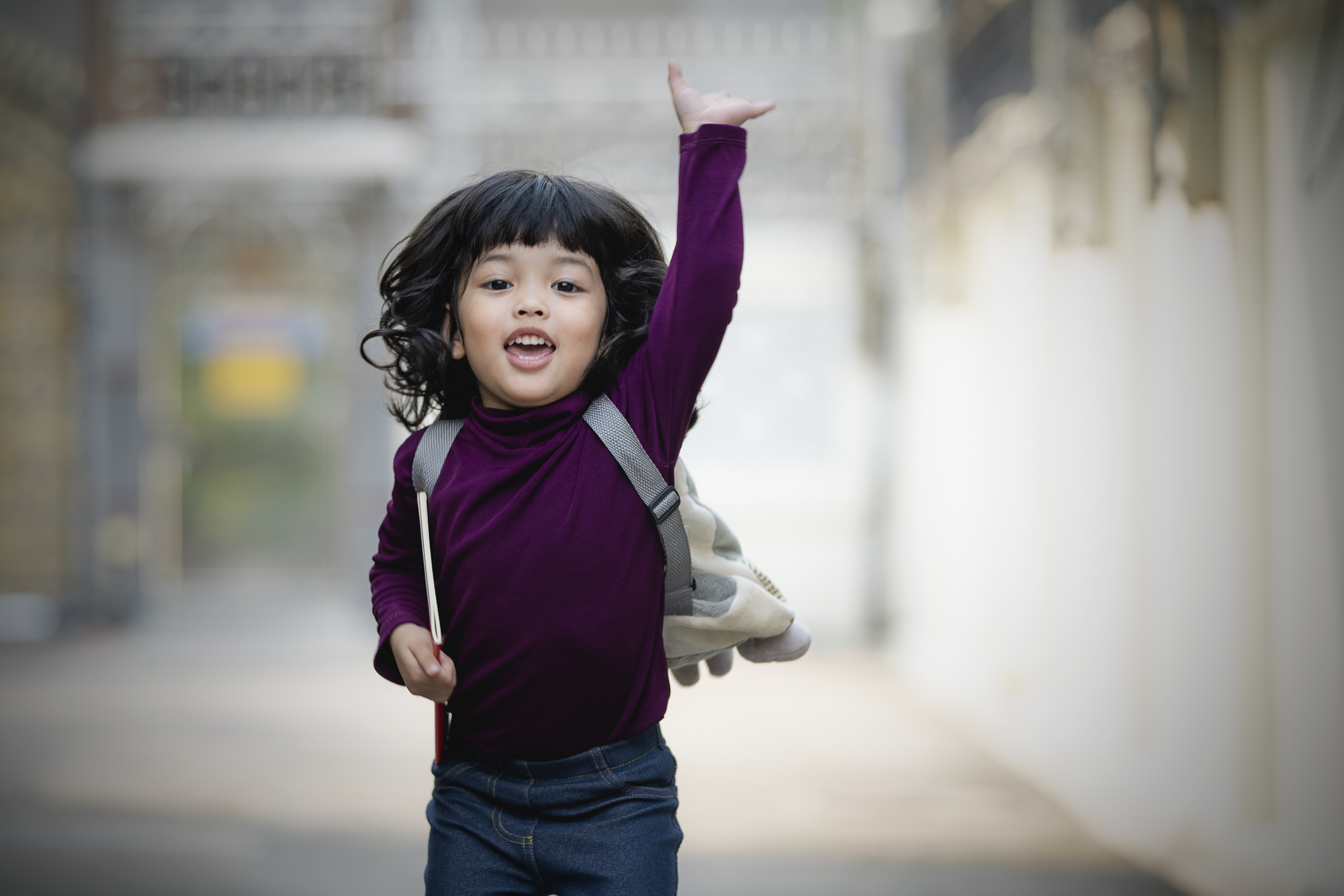 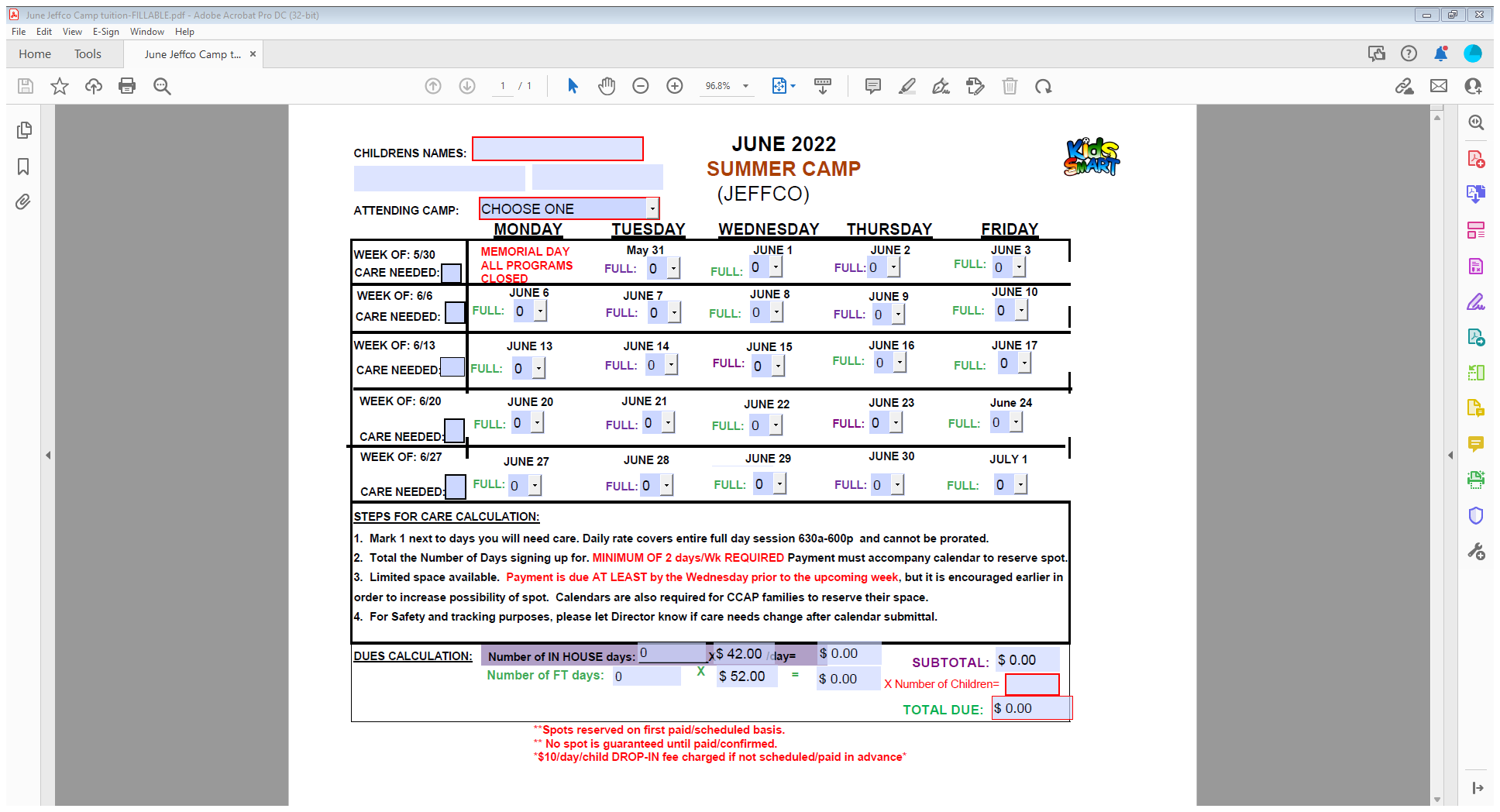 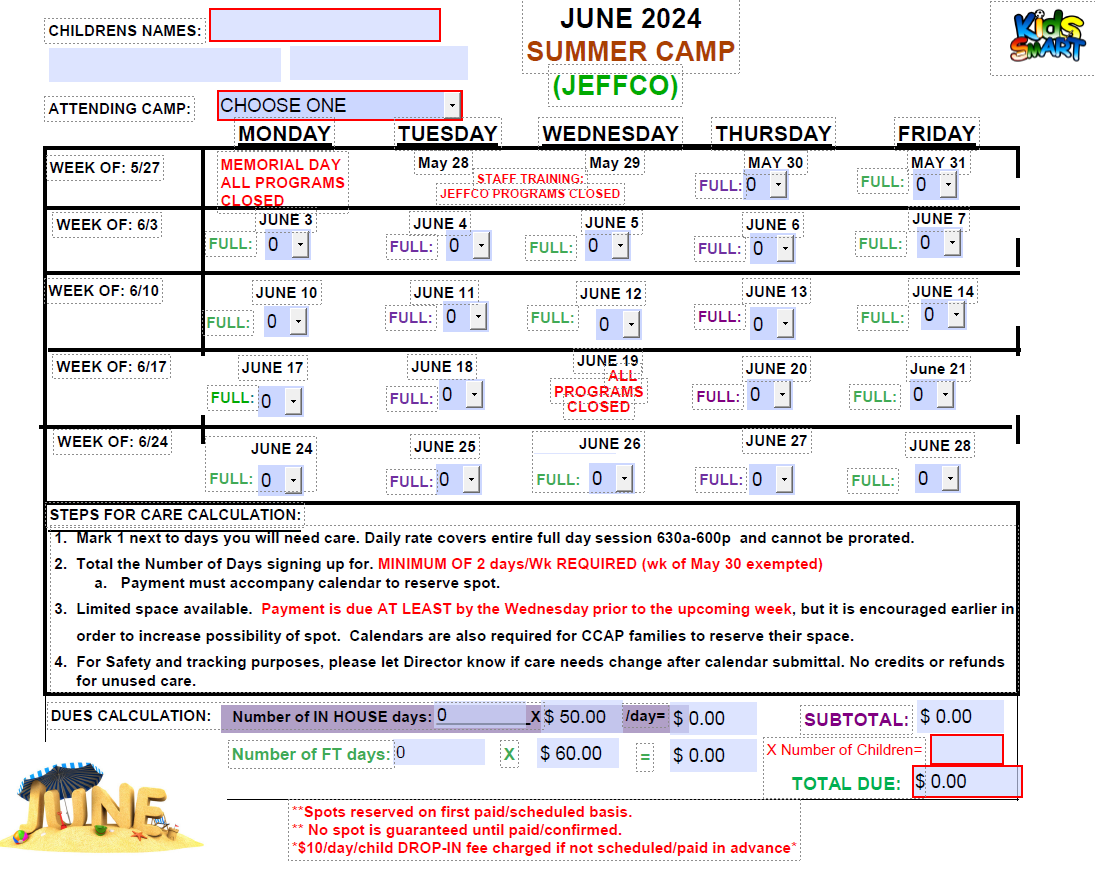 Tuition and Scheduling
Schedules and payments MUST be turned in no later than each Wednesday for the upcoming week (earlier is better!)
No guaranteed spot until paid and scheduled!
2 day/week minimum on weeks scheduled
CCAP families must schedule as well!!
There are no refunds/credits for unused scheduled/paid days
If not scheduled/paid in advance, you will be charged $12/day drop-in if your child attends (provided there is space)
Any account carrying a balance will be denied care until paid in full
Reserved camp spot will be removed if there is B/A balance.
Tuition calendars can be submitted on-site or emailed to admin@kids-smart.com.  You can also schedule on www.myprocare.com account 10days-1month in advance.
Payments can be made online via myprocare.com or on-site via cash, check, money order, or credit card.  You may also opt to do auto-pay- please email admin@kids-smart.com to sign up.
See tuition calendars on your camps webpage:
www.kids-smart.com/juniorsmartiescamp  
www.kids-smart.com/deanecamp  www.kids-smart.com/lumbergcamp
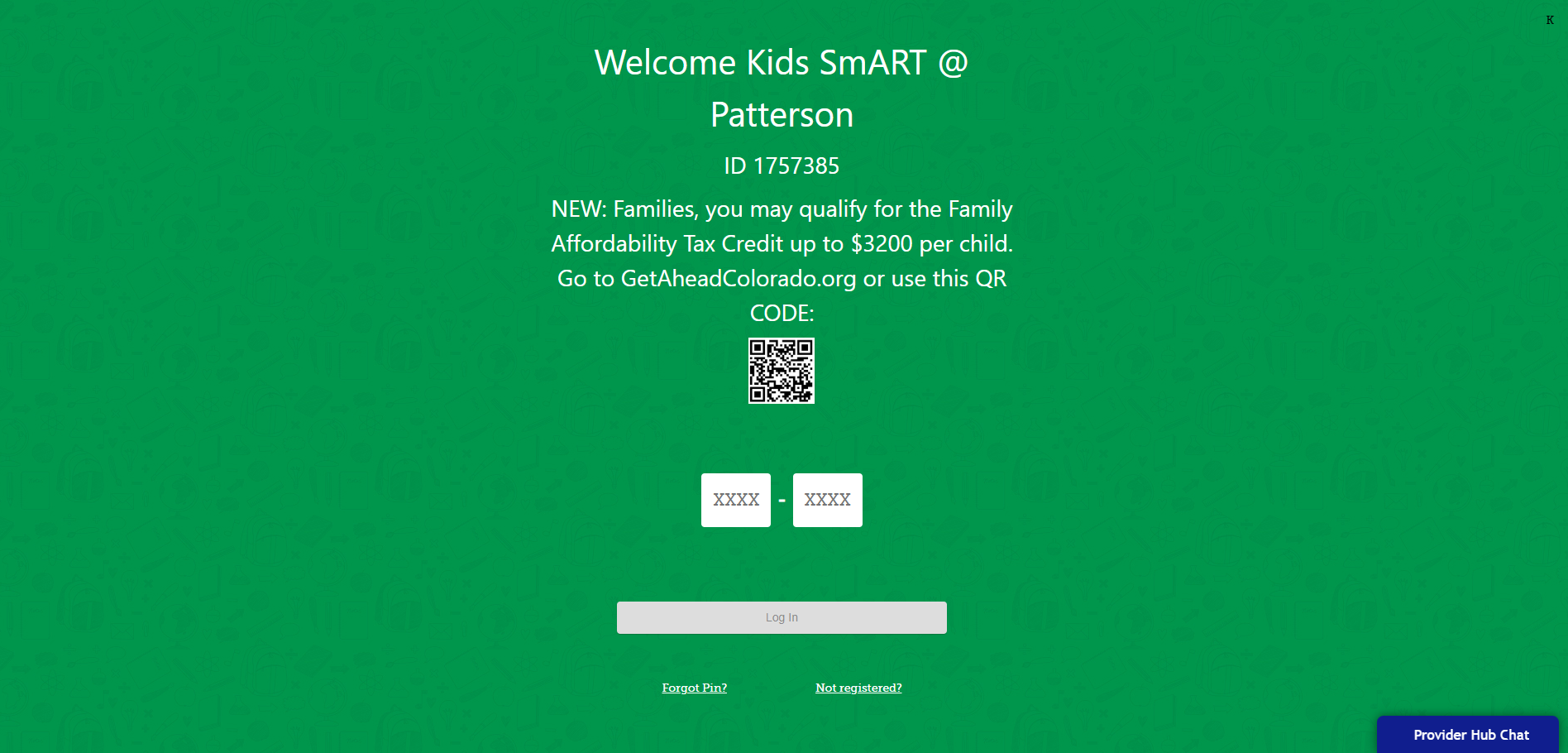 CCAP FAMILIES
Make sure your authorization is transferred to the summer camp site:
Deane 1597255		 Lumberg 1646637
RMP-BK: 1775637
Clock in/outs on ATS each day (or confirming them) is required to avoid out of pocket charges
Parent fees are due by the 1st of the month
Schedules/Calendars are still required to reserve your child’s spot!
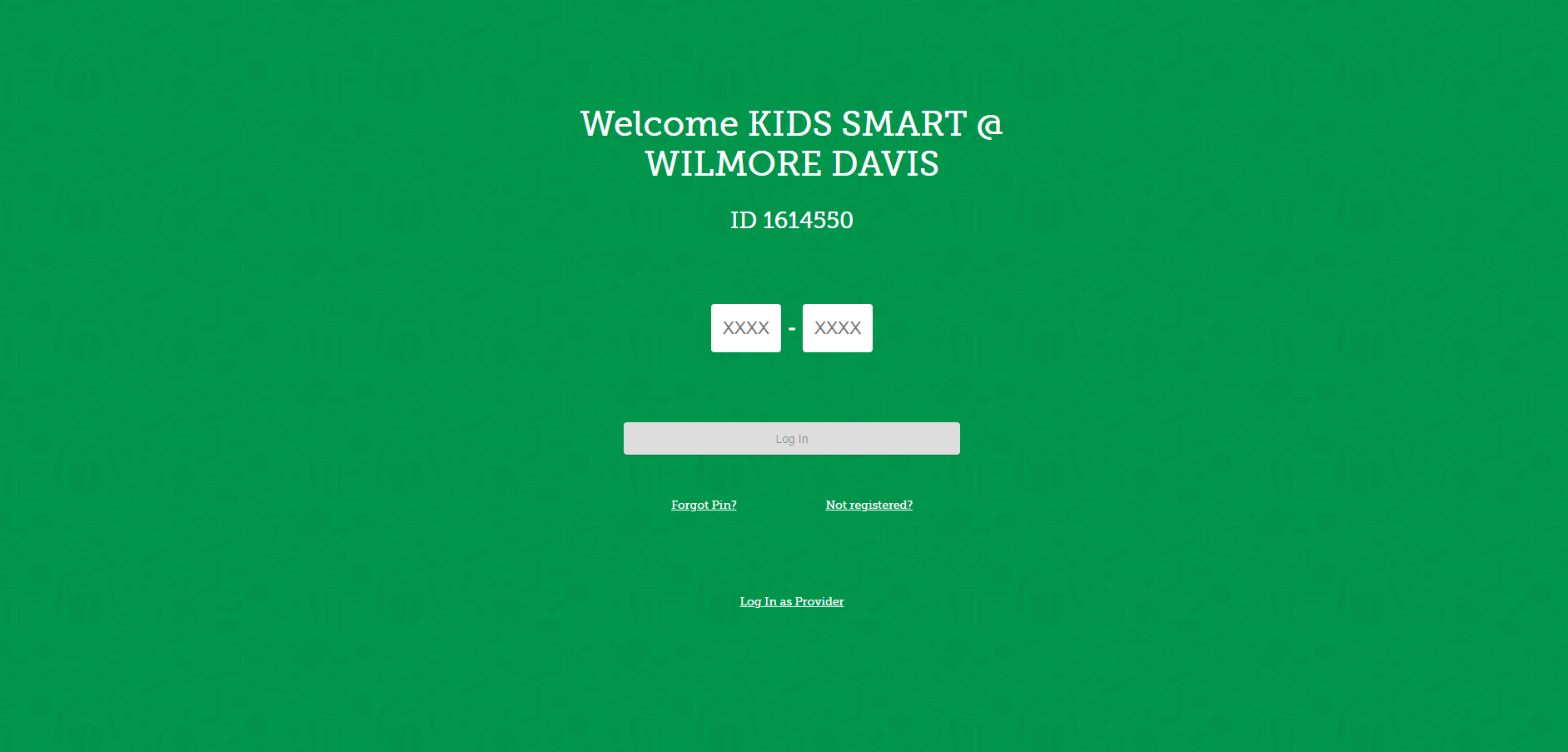 Behavior Policy
Safety is our NUMBER ONE priority.  If we can’t keep ALL children safe, both physically and emotionally, then we have to take action.
Positive Reinforcement is our main focus, but when needed we will use the 1-2-3 timeout process.
If safety is a concern, we will document with a write-up.  Parents/guardians will be notified of write-up upon pickup unless it results in suspension due to safety severity.  Generally, we try to follow the policy of 3 write-ups resulting in 2 day suspension.
If we are unable to maintain safety with our approved intervention methods we will call parents to pick up the child.  Please know this is our last resort.
PLEASE let us know if your child has any special care needs.  The more you keep us informed, the better we can serve your children and ensure an enjoyable time at our camp

*Please review Parent Handbook for additional policies/Procedures
Virtual introduction of
The Kids SmART Camp Team
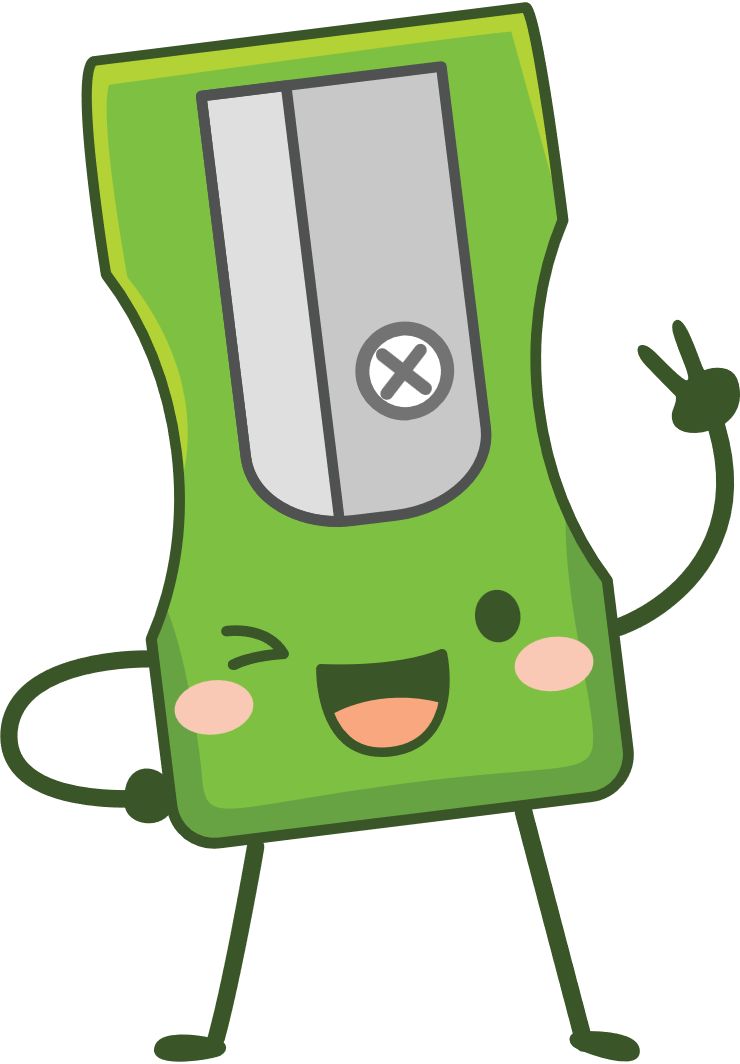 Questions?